LGS
ÇALIŞMA  TAKTİKLERİ
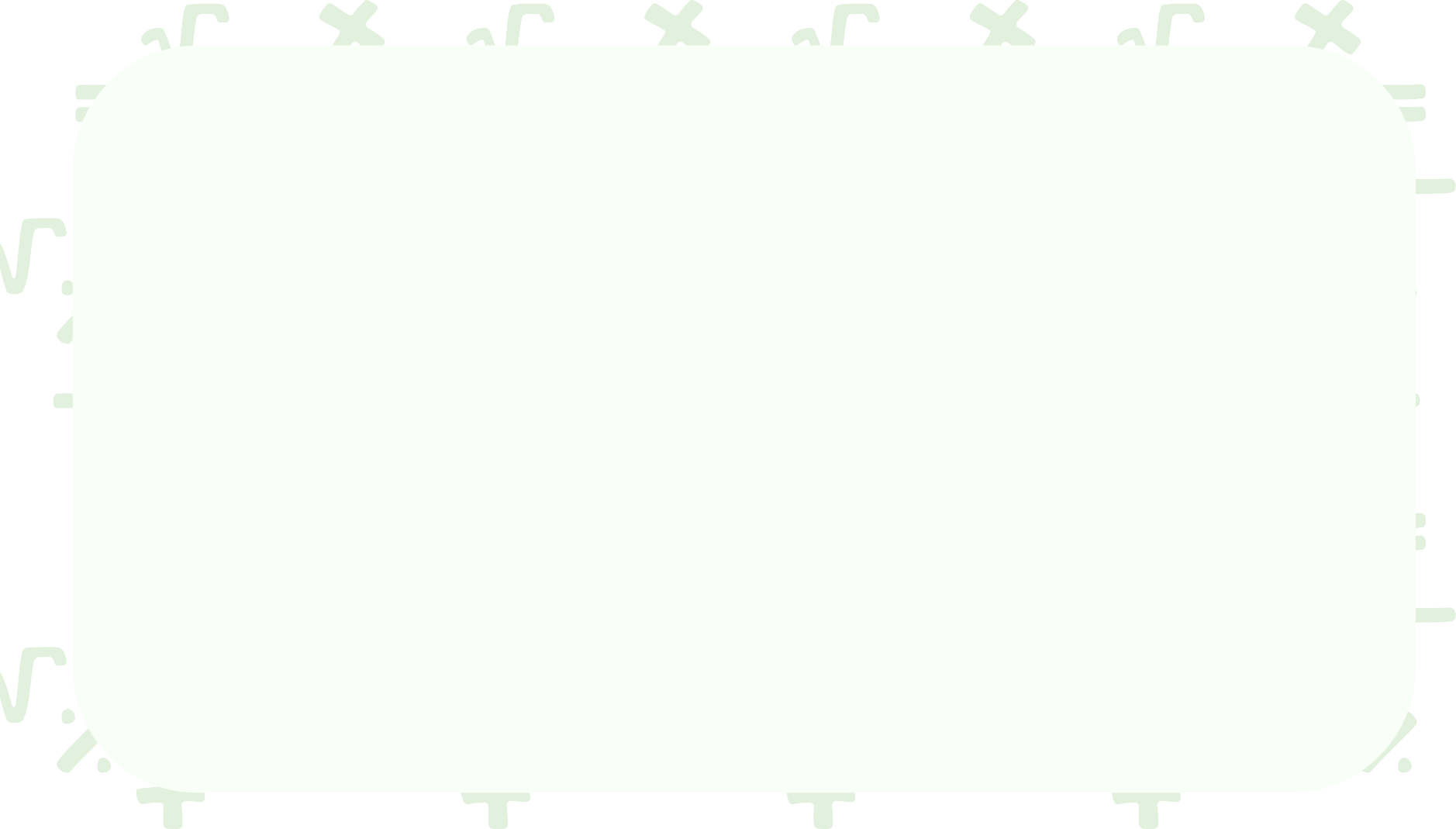 LGS İçin
Verimli Çalışma Ne Demek?
Bir konuyu zamanı etkili kullanarak tamamlamak; o konuyu  sorular çözerek pekiştirmek, kendini belli aralıklarla  denemek ve tekrar/telafi yaparak zayıf konularını  güçlendirmektir.
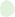 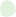 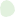 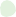 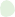 Verimli Çalışma Yöntemleri
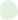 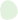 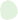 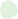 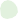 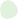 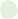 1
Çalışma  Ortamının
2	3
4
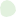 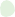 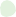 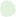 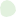 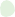 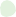 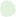 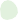 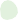 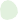 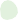 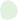 Somut
Adımlar
Plan  Program
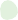 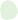 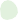 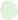 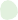 Hedef
Düzeni
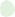 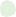 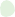 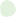 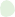 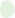 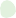 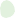 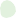 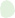 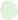 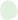 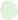 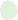 5
6
7
8
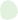 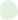 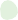 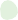 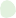 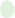 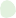 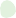 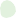 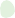 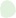 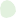 Tekrar
Telafi
Kontrol
Deneme
Olumlu Etki
Motivasyon
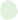 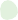 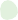 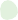 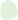 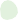 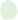 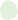 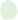 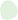 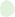 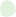 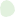 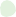 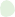 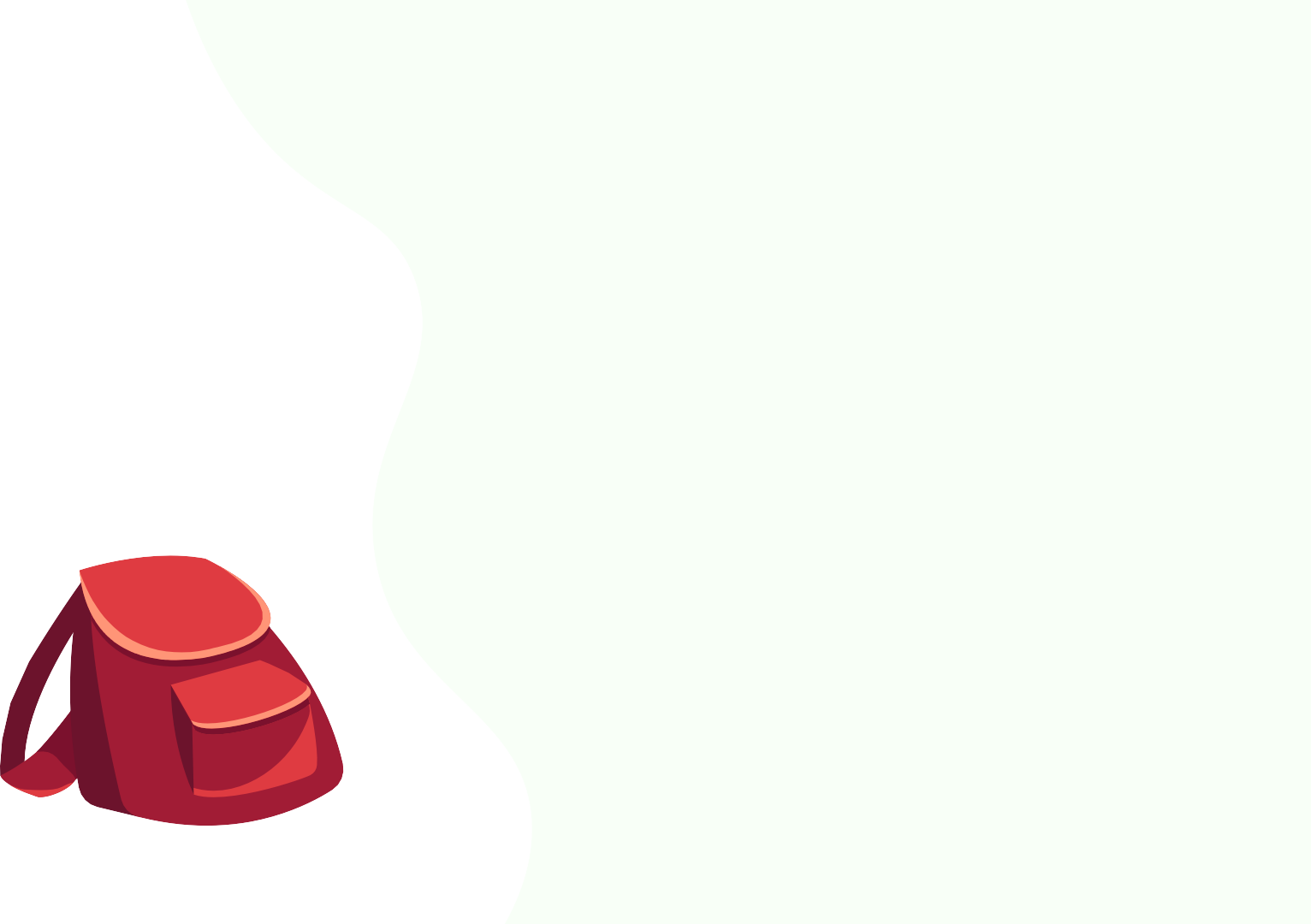 ÇALIŞMA ORTAMININ  DÜZENİ
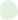 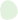 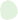 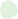 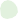 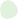 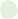 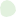 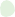 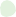 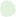 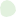 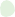 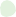 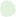 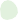 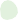 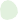 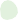 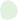 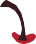 Çalışma odanın düzenli olması,
Duvarda afiş, poster vb. olmaması,
Ders çalışma masanın üzerinde sadece  çalışacağın derse ait materyallerin  olması,

dikkatini daha rahat toplayıp, derse  odaklanmanı arttıracaktır.
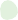 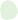 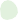 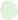 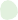 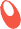 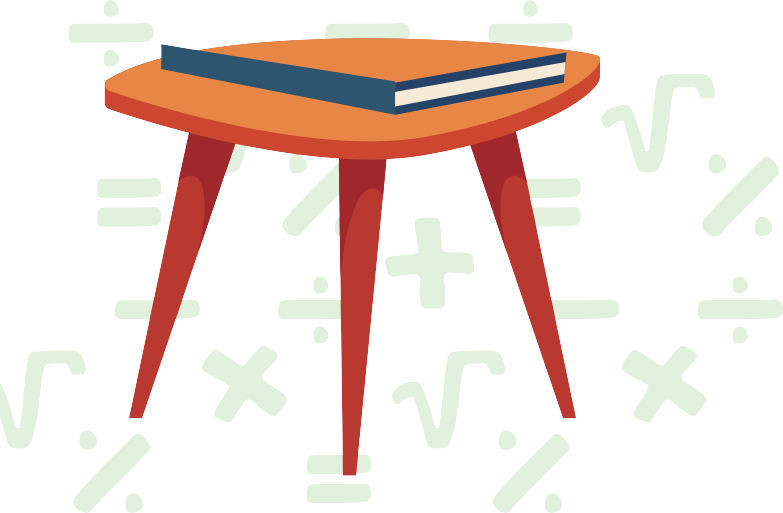 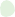 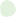 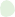 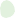 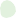 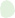 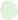 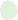 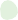 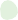 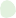 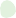 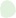 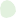 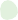 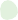 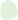 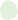 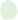 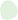 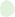 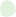 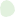 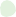 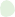 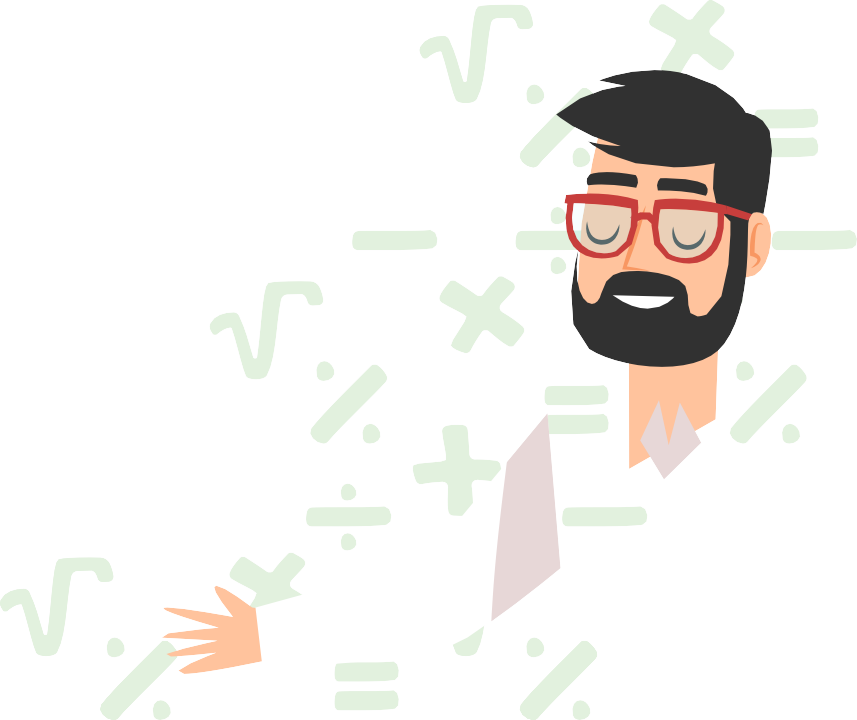 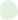 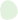 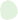 HEDEF
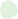 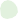 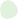 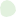 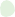 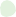 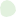 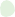 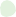 Hedef; zorlandığın anlarda pes etmemeni,
kendini biraz daha zorlamanı sağlar.

LGS için hedef belirlerken tek bir okul seçmek  yerine okul türü seçebilir ve bu türdeki birkaç  okulu listene ekleyebilirsin.

Hedefini belirlerken hayal gücünü sınırlama!

Ayrıca hedefini motivasyon amaçlı da
kullanabilirsin.
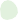 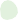 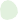 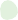 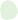 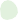 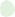 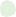 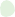 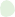 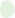 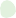 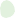 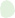 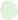 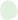 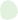 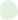 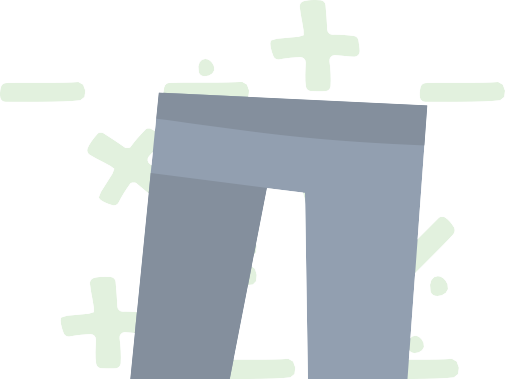 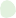 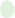 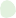 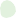 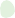 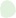 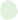 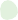 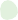 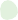 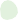 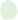 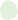 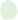 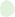 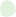 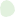 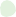 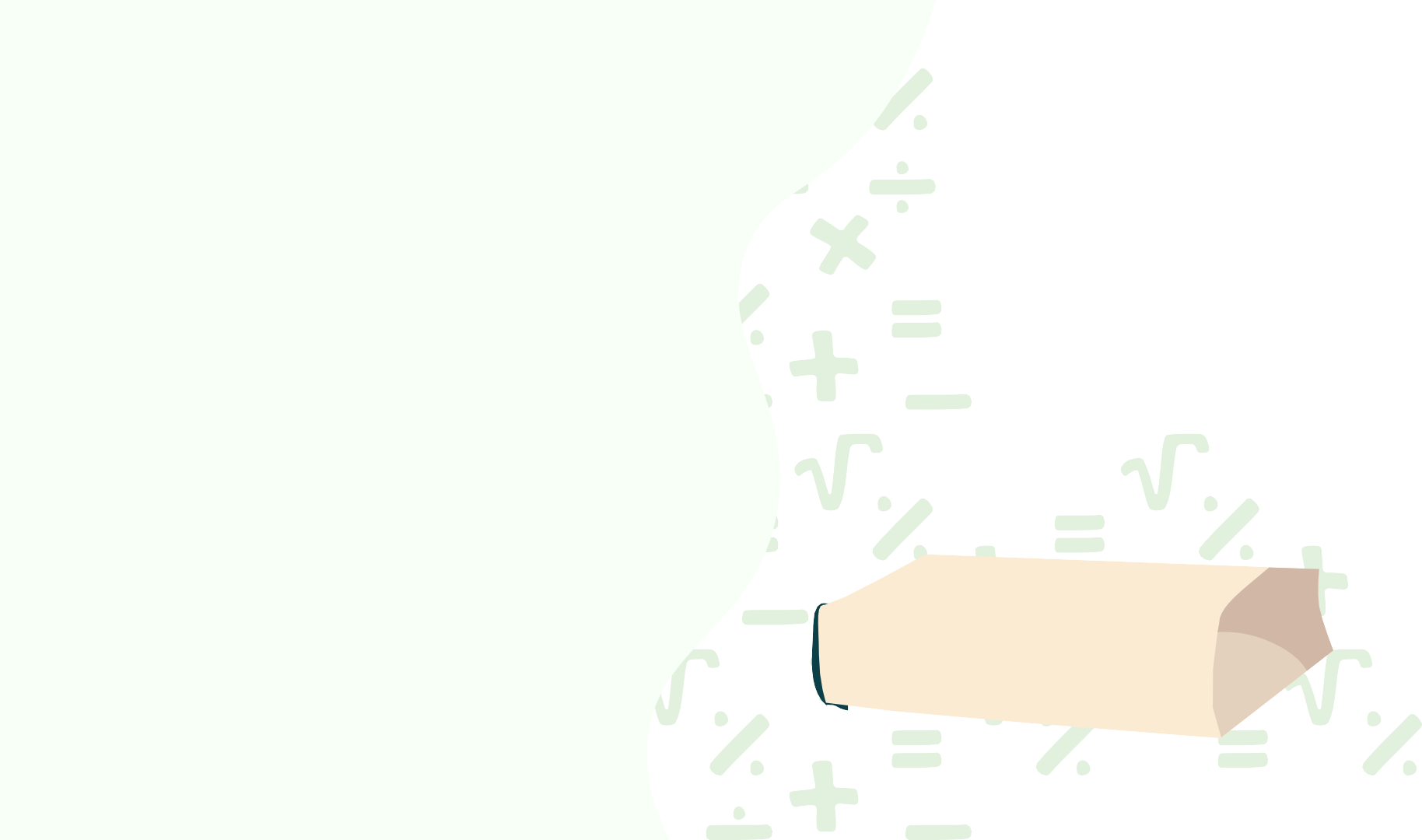 PLAN/PROGRAM
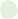 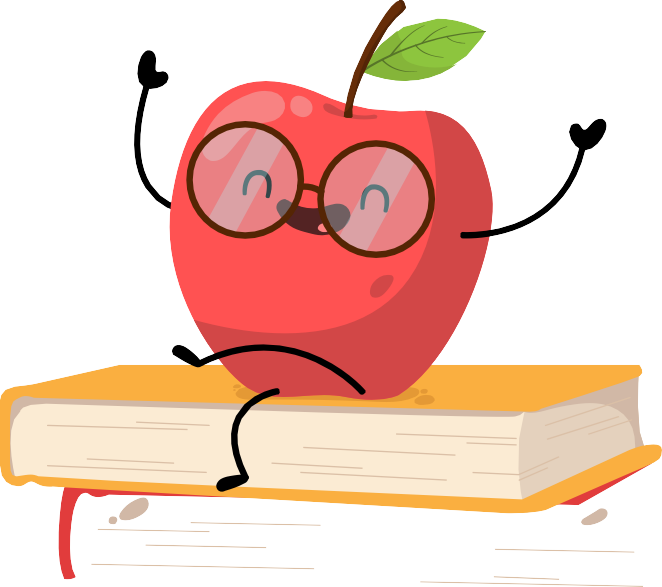 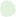 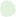 Plan seni hedefe ulaştıracak yol haritasıdır.
Plan yaparken gerçekçi olmalısın; herkesin
çözdüğü kadar soru çözmek zorunda değilsin.
Planın sana uygun olması ve zayıf yönlerini  güçlendiriyor olması gerekir.
Plan örneklerini inceleyip kendine uygun bir  plan hazırlayabilirs i n.
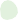 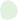 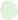 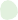 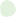 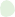 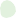 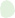 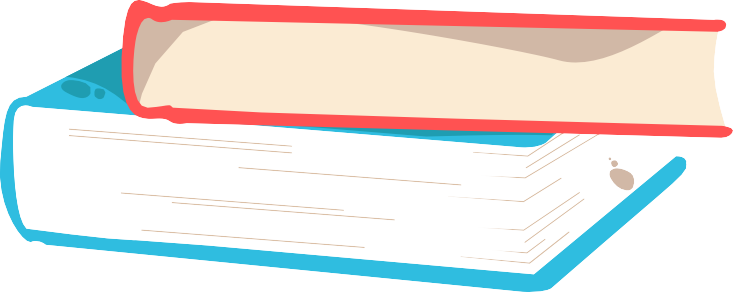 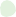 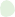 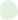 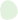 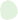 SOMUT ADIMLAR
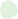 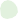 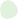 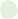 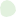 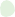 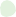 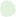 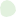 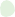 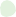 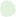 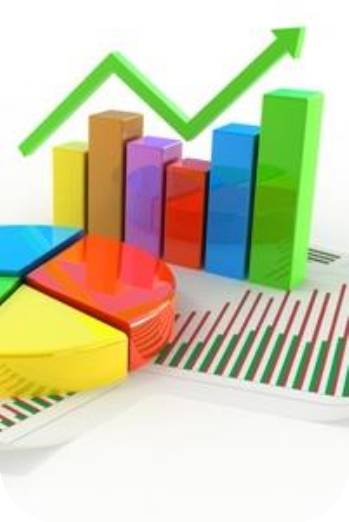 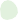 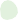 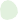 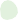 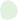 Plan  Takibi
Soru  Takibi
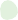 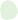 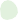 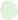 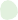 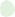 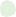 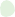 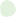 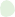 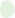 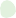 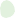 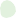 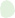 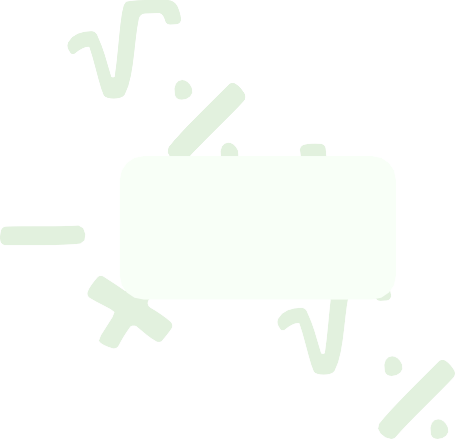 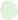 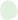 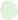 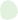 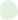 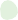 Konu
Takibi
Gelişim
Takibi
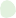 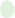 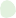 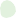 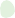 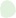 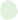 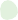 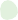 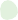 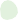 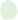 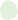 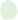 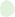 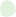 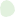 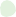 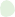 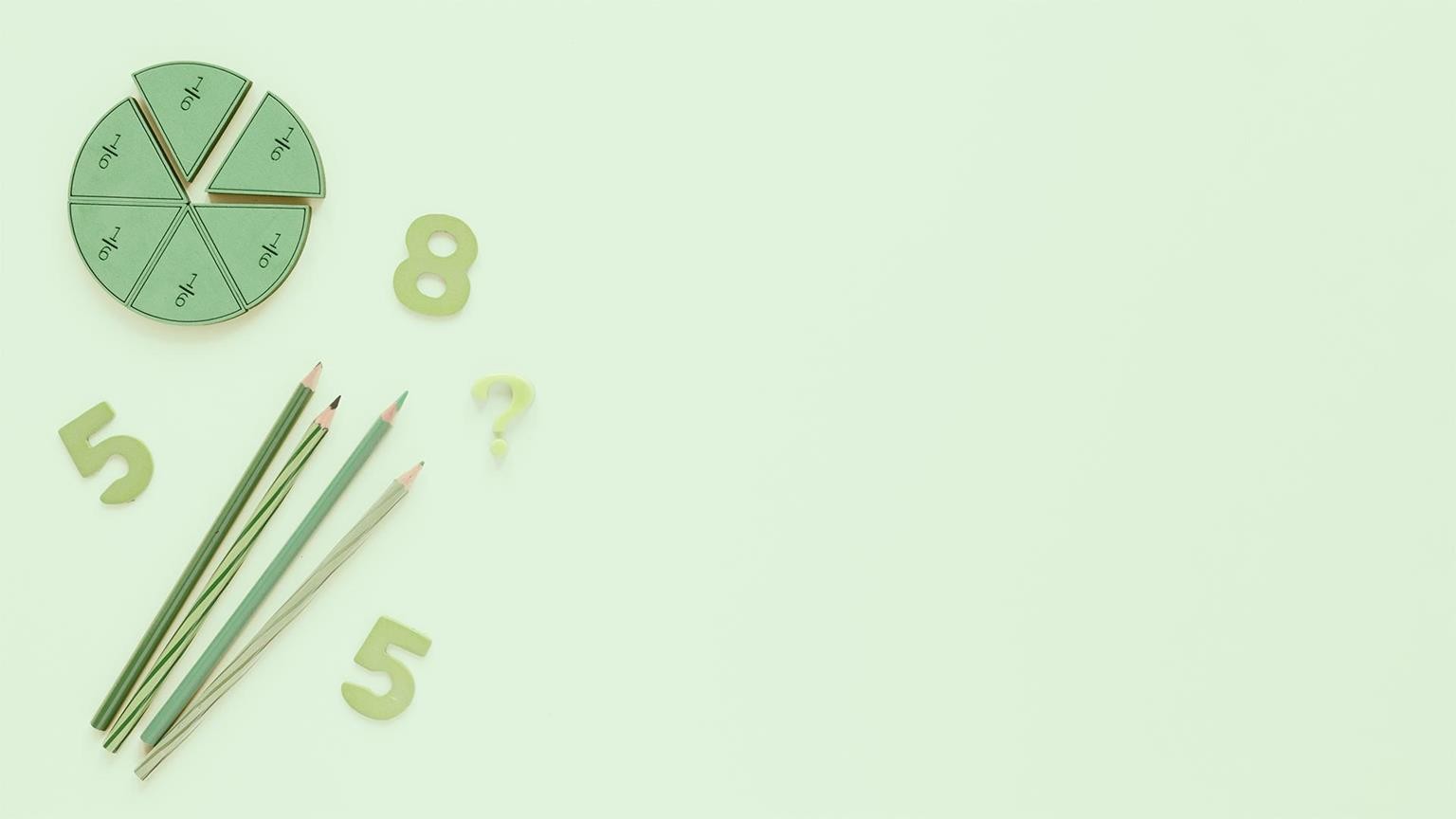 Kontrol/Deneme
Deneme sınavları çalışma performansını  inceleyebileceğin; zayıf ve güçlü yönlerini  görebileceğin, konu öğrenmeni  denetleyebileceğin bir kontrol  mekanizmasıdır.

Yanlış ve boş sorularını neden kaçırdın,
Yanlış ve boş soruların hangi konudan,
Aynı konudan bir önceki denemede de
yanlış yaptın mı?
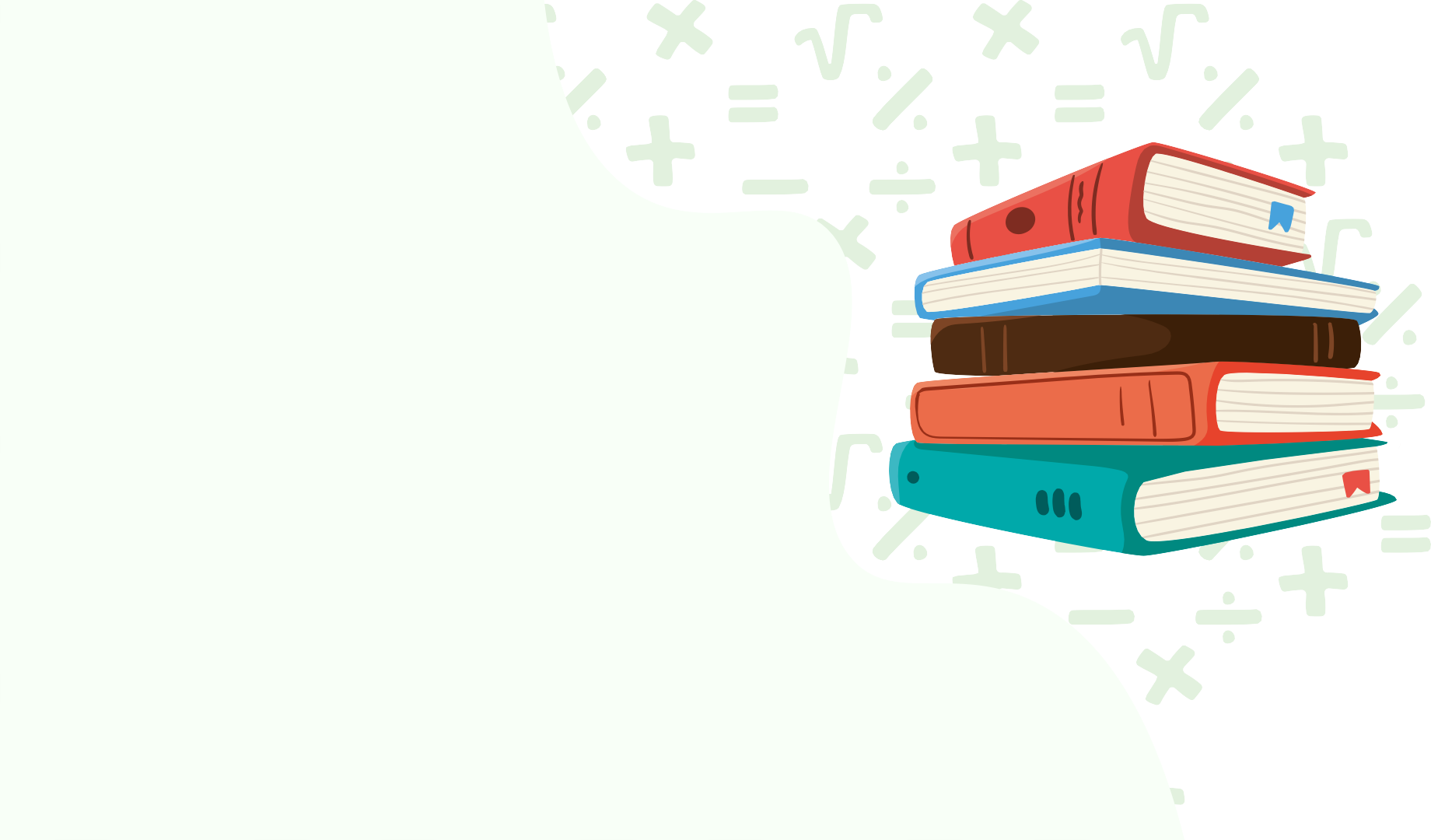 TEKRAR/TELAFİ
LGS’de başarılı olmanın anahtarıdır.
Zayıf yönlerini deneme sınavında tespit  ettikten sonra geliştirmen gerekir.
Konu çalışmalarını tamamladıktan sonra, o
konuda en az anladığın ya da hiç anlamadığın;  uzun LGS serüveninde unuttuğun noktaları  tekrar ederek telafi etmelisin.
En verimli tekrar/telafi çalışmaları ara tatiller
ve yarı yıl tatilinde yapılır.
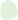 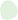 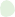 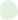 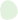 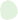 MOTİVASYON
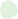 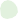 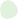 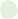 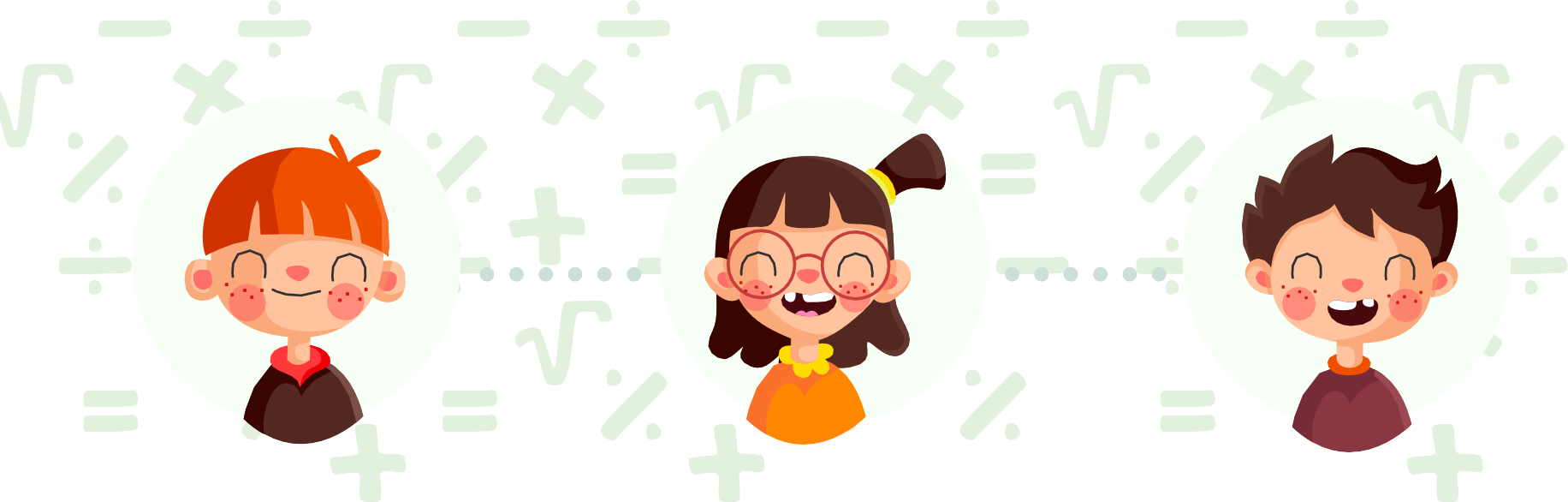 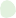 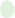 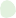 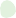 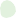 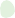 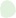 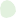 Kendine özel
zamanlar oluştur.
Fiziksel aktiviteleri
ihmal etme…
Eğlenmeyi unutma!
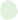 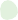 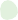 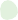 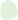 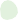 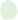 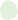 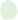 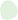 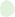 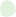 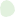 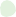 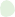 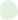 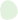 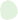 OLUMLU ETKİ
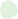 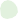 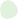 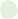 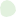 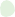 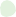 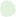 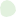 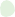 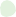 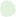 İnanmak
Araştırmalar
Olumlu Cümle
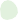 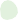 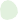 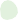 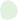 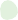 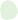 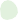 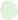 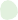 Yapılan bir çok
Sen kendine ne
İnanmak
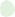 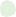 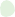 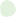 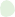 araştırmaya göre
söylüyorsun?
başarmanın
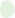 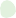 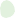 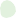 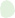 insan beyni	
kendine söyleneni
 	yapmaya	
 	çalışır.
yarısıdır.	
 	
  Kendine ilk önce
   sen inanmalısın.
Yapabileceğini mi?
 	Yoksa	
yapamayacağını mı?
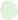 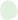 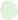 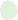 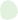 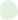 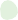 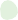 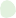 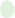 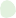 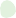 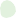 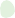 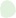 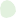 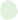 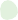 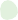 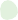 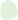 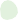 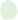 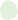 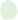 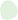 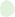 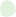 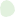 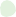 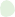 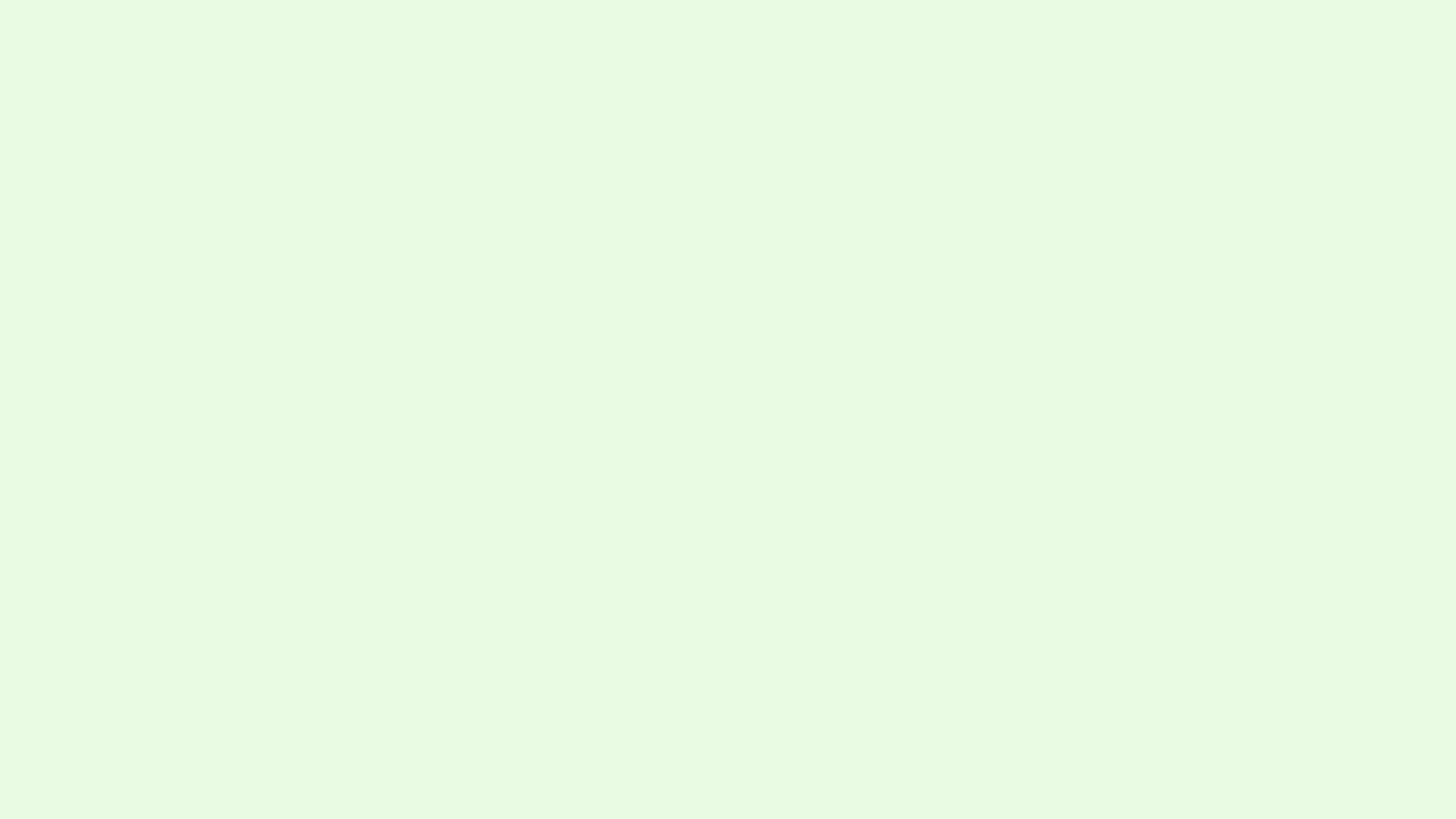 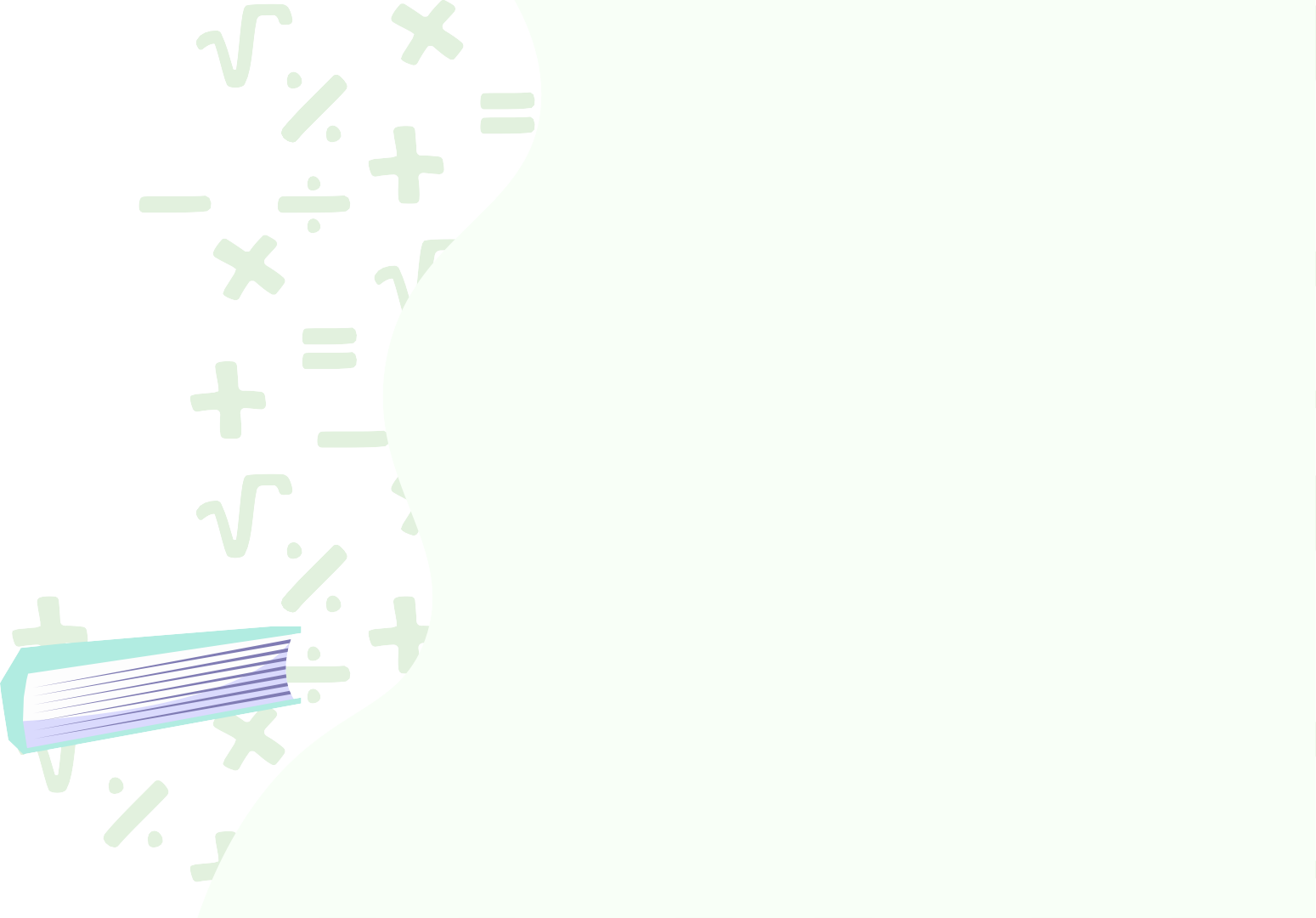 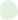 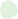 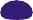 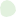 UNUTMA!
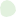 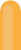 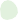 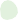 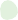 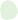 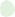 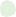 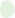 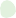 LGS  uzun bir serüven.

Bu serüvenin sonunda kendine inanan
ve pes etmeyenler kazanacak!

REHBERLİK SERVİSİ
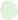 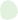 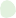 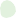 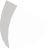 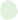 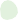 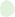 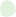